Welcome to All
Introduction
Md Shahneoaz
Assistant Teacher (English)
Jalalabad B/L High School,Sylhet.
E-mail: shahneoazmd@yahoo.com
Cell: 01631712091
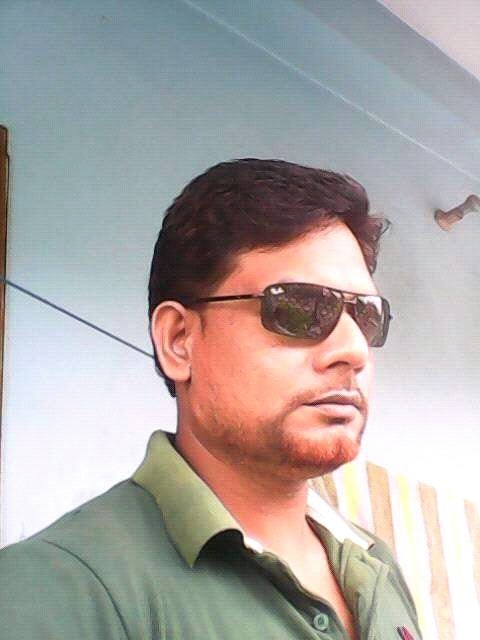 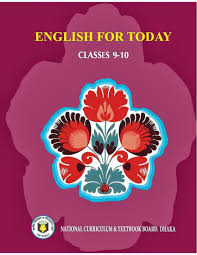 Class: X                  
English 1st paper
Unit-11, Lesson-1  
Time- 45 Minutes
Can you say what the pictures are about?
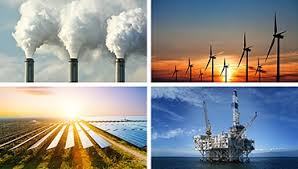 Non-renewable Energy Sources
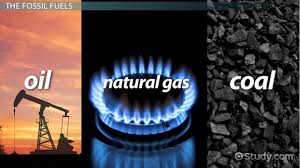 Renewable Energy Sources
Today’s Topic
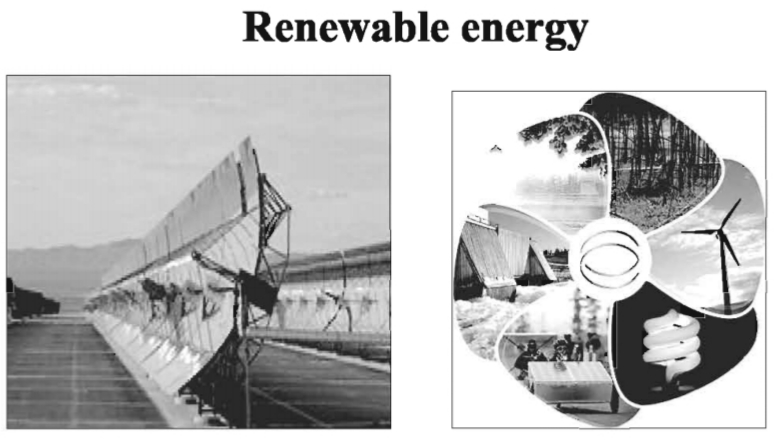 Renewable Energy Sources -1
Learning Outcomes:
After completing this lesson, students will be able to-
 describe familiar objects.
 answer the multiple choice questions.
 describe the present demand and the production of power in Bangladesh.
Read the passage silently  in unit-11, lesson-1 (B)
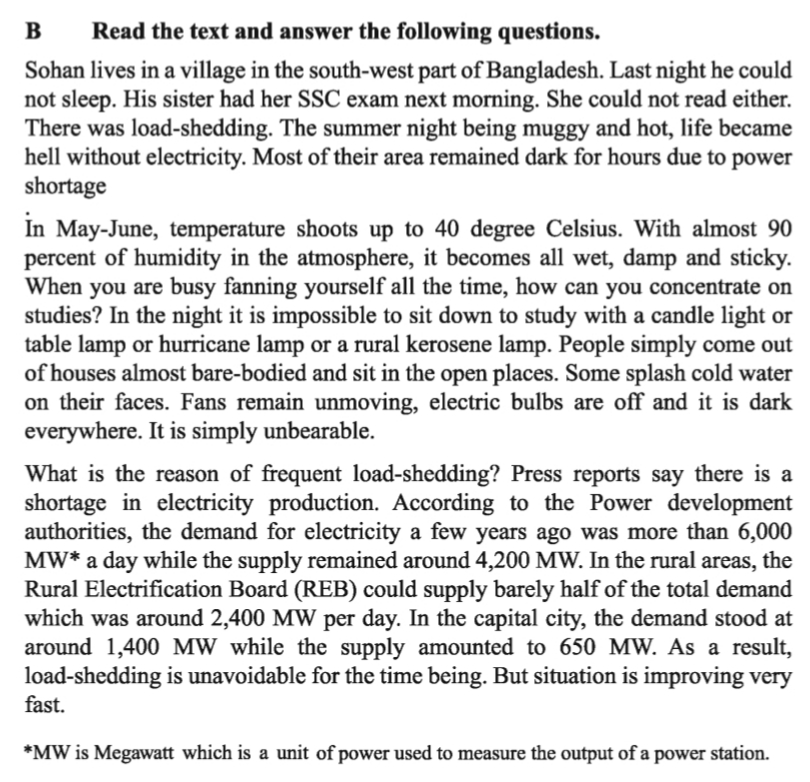 Let’s be introduced with new Words:
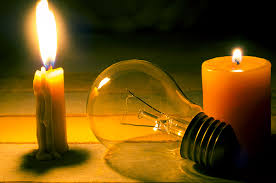 Load-shedding
The interruption of an electricity supply to avoid excessive load
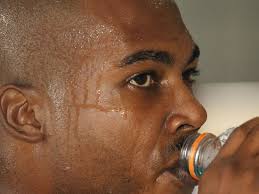 Muggy
Humid /sultry /sticky
Let’s be introduced with new Words:
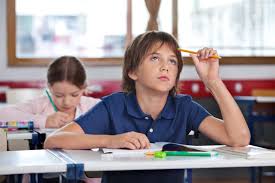 Concentrate
Focus / centralize
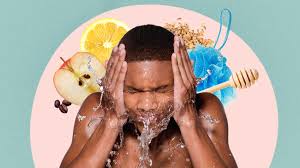 Splash
Cause (liquid) to strike or fall on something in irregular drops
Let’s be introduced with new Words:
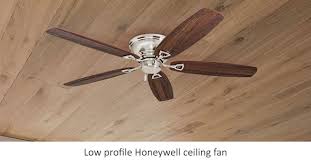 Unmoving
Not moving / Still
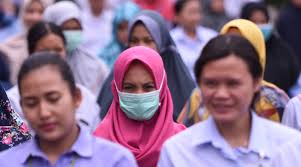 Unevoidable
Inevitable / bound/sure to happen / unpreventable
Group Work
Fill in each gap with an appropriate word:

Load shedding is a common phenomenon in Bangladesh. The main reason of it is the a)----------- in production of electricity. The supply is only 4200 MW b)---------- the demand is more than 6000 MW.  Rural Electricity Board can     c)-------- only  50% percent of the total demand of electricity for the d)--------- people. The people of Bangladesh want to e)---------- rid of the this unbearable condition immediately.
shortage
though
supply
rural
get
Pair work
Answer the following Questions:

1. What happened to Sohan last night?
Ans. Sohan could not sleep last night.
2. How was the summer night?
Ans. The summer night was muggy and hot.
3. How is a summer day?
Ans. A summer day is wet, damp and sticky.
4. What happens during load shedding in Sohan’s area?
Ans. During load shedding, Sohan’s area remains dark for hours.
5. What do people use at night during load shedding?
Ans. People use candle light or table lamp or hurricane lamp or kerosene lamp for lighting and hand fans for fanning.
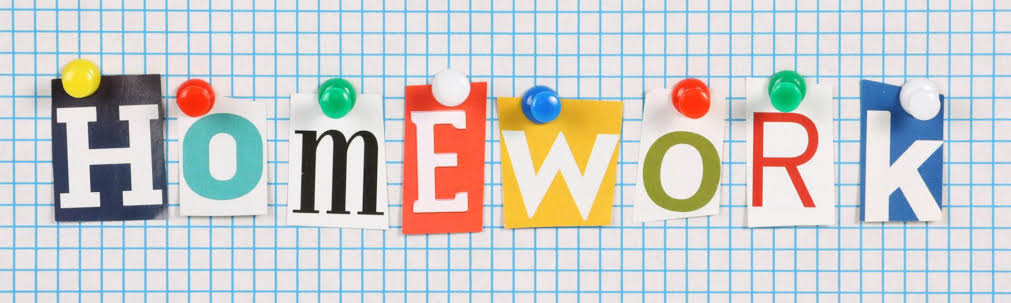 Write a paragraph on Load Shedding.
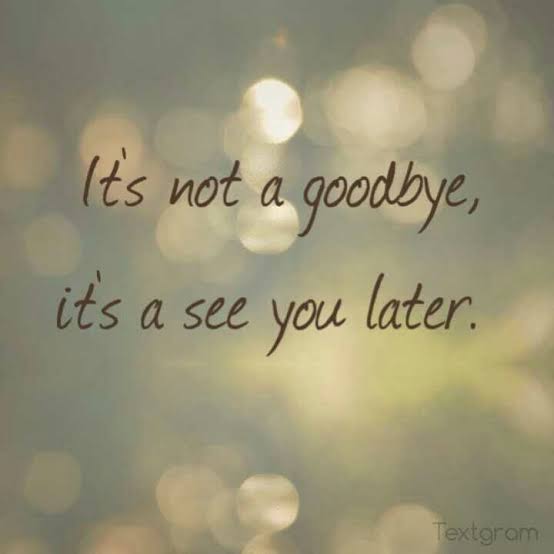 Thanks      a lot         for being                with me